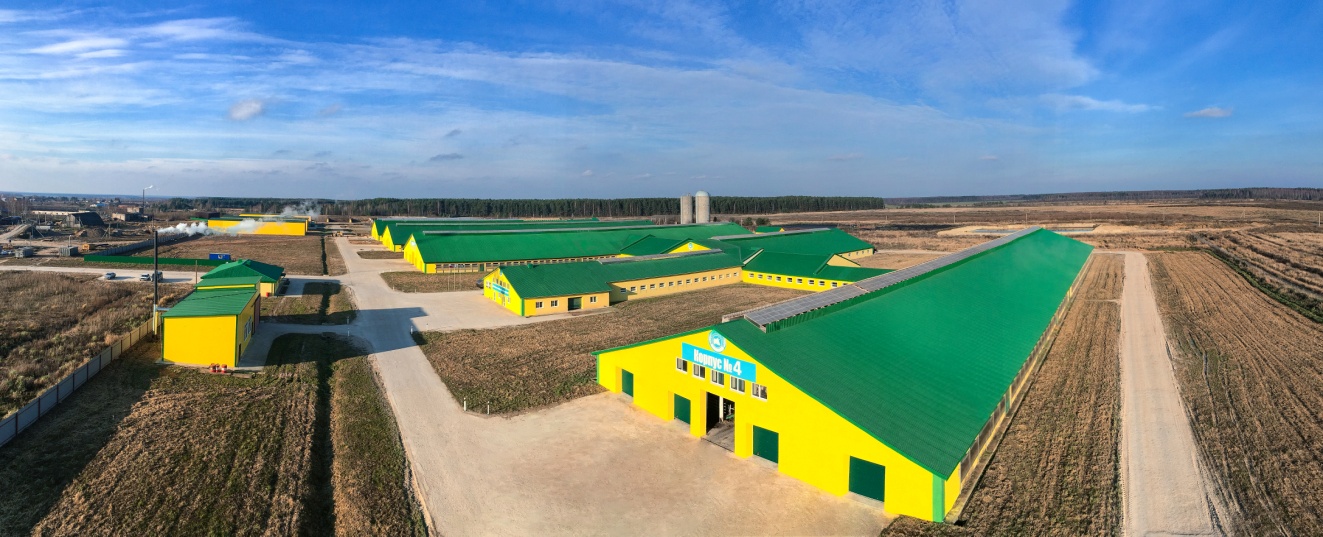 ООО «УМК» Устьянский район Архангельской области.
«Анализ инвестиционной привлекательности АПК в Архангельской области»
Цена на ГСМ (дизельное топливо)  руб/литр без НДС
Цена на кукурузу  руб/кг без НДС
Цена на ячмень  руб/кг без НДС
Цена на стартерный комбикорм  руб/кг без НДС
Цена на жмых рапсовый  руб/кг без НДС
Цена на шрот рапсовый  руб/кг без НДС
Цена на шрот соевый  руб/кг без НДС
Стоимость инвестиций на 1 кг реализованного молока , руб/кг, на примере ООО УМК
Анализ производственно-финансовой деятельности АПК Архангельской области
Динамика субсидий на 1 кг  реализованного  молока, руб (в среднем за год)
Предложения по улучшению инвестиционной привлекательности в АПК Архангельской области:
1.Субсидии на развитие отрасли животноводства:
Увеличить ставку  субсидий за 1 литр реализованного молока до 6 руб.
2. Субсидии на поддержку племенного животноводства:
Увеличить ставку субсидий на приобретение КРС молочного направления(согласно утв-му плем. регистру)  до  50 000 руб. за 1 гол нетели.
Приобретение семени быков производителей молочного направления до 50% от стоимости за 1 дозу ,но не более 500 рублей, сексированного семени до 50% от стоимости за 1 дозу ,но не более 900 рублей.
3. Субсидии на развитие мелиорации земель с/х назначения:
Приобретение машин, оборудования при строительстве и реконструкции до 50% от суммы фактических затрат.
Субсидии на реализацию культуртехнических мероприятий  на мелиорируемых землях до 60% от суммы фактических затрат.
4. Устойчивое развитие сельских территорий до 202о года:
Субсидии на строительство или приобретение готового ведомственного жилья для работников предприятия  до 35 000 рублей за 1 м2.
Обустройство сельской местности объектами социальной и инженерной инфраструктуры (дороги, вода, учреждения культурно досугового типа) до 99% стоимости проекта.
Предложения по улучшению инвестиционной привлекательности в АПК Архангельской области:
4.Поддержка инвесторов:
Ввести ставку на одно дополнительно введенное скотоместо в результате реализации инвестиционного проекта по строительству, модернизации в размере 50 000 руб. за 1 скотоместо за счет средств областного бюджета.

Вывод: 
Введение ключевых позиций поддержки отрасли АПК даст значительный рост поголовья, продуктивности скота, улучшит инфраструктуру села, позволит выйти на передовые современные (низкозатратные) технологии ведения с/х бизнеса, улучшит инвестиционную привлекательность Архангельской области и САМОЕ ГЛАВНОЕ обеспечит ПРОДОВОЛЬСТВЕННУЮ БЕЗОПАСНОСТЬ области!
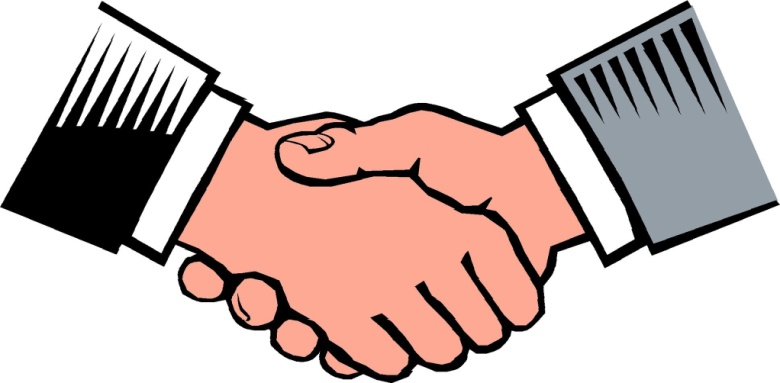 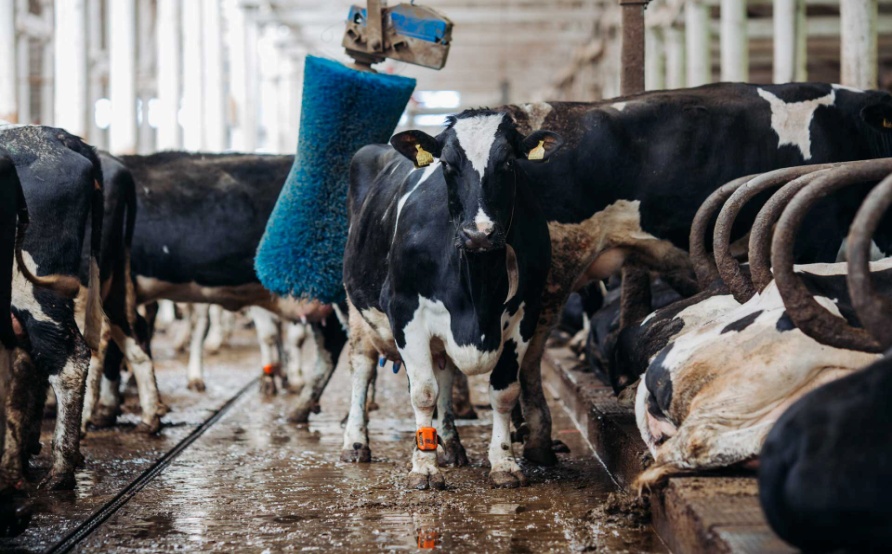 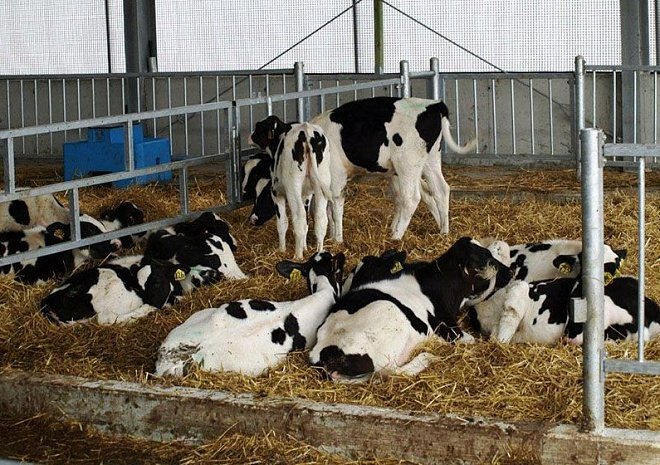 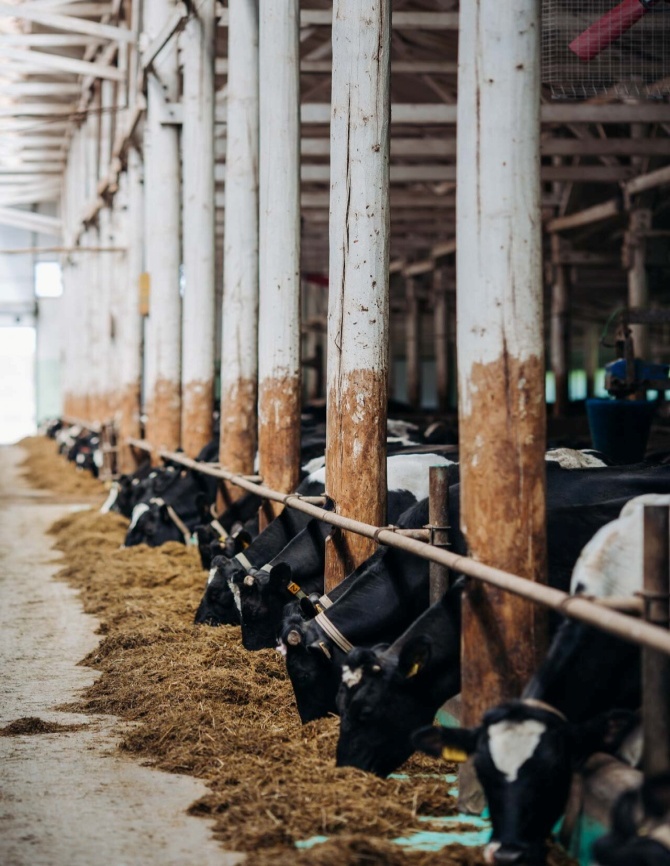 СПАСИБО ЗА ВНИМАНИЕ !

ООО «УМК» Устьянский р-н, Архангельская обл
8(818)55-7-11-33